LgV20 Jazyky Střední Asie, Sibiře a Dálného Východu(Turkické jazyky)
Mgr. Matyáš Foltýn
Kypčacká větevčili větev severozápadní
chronologické vymezení
nářeční štěpení
zástupci
geografické vymezení
společné rysy
písmo
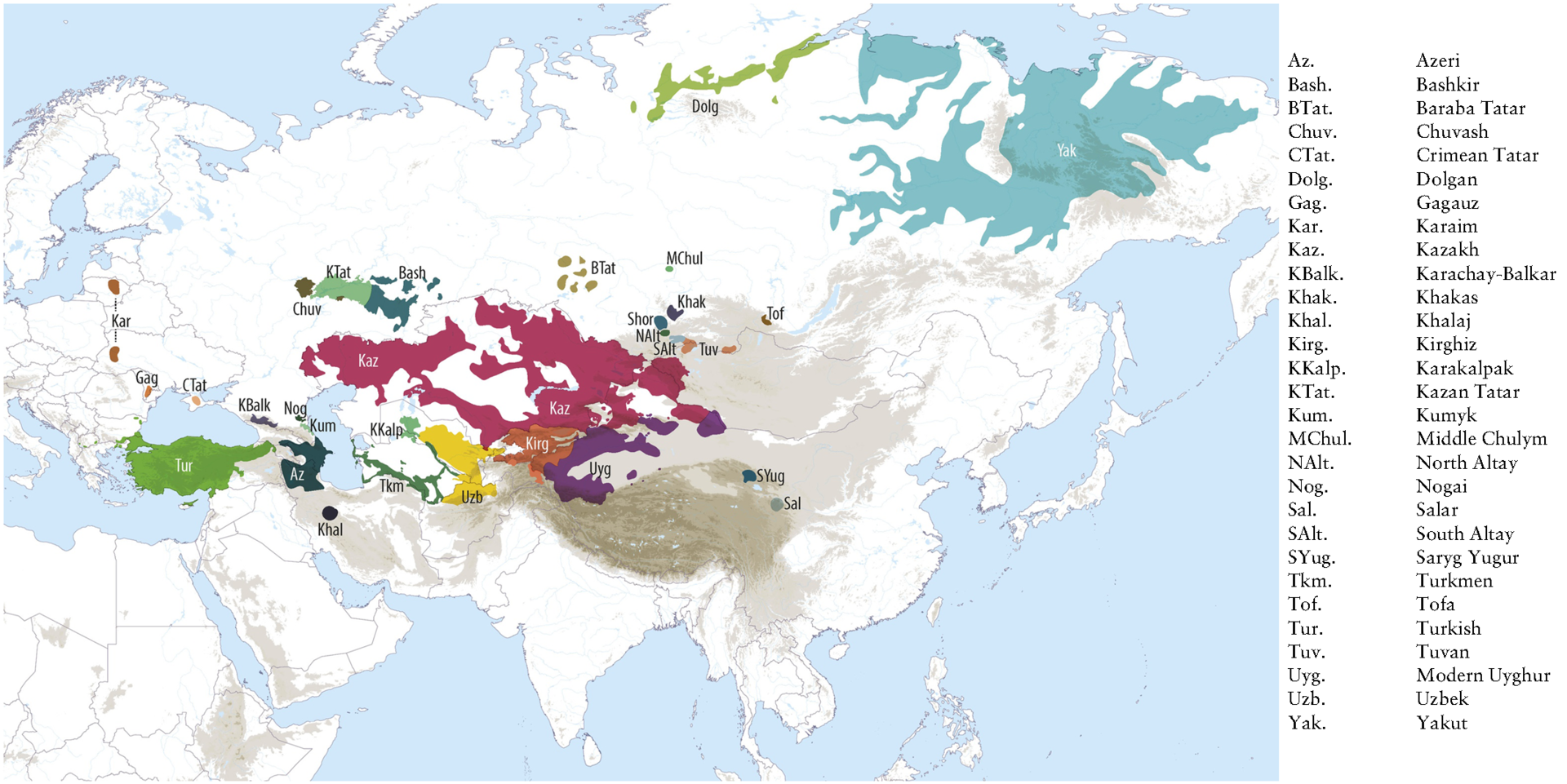 Severní kypčacké jazyky
tatarština & baškirština
chronologické vymezení
geografické vymezení
dialekty
počet mluvčích
fonologie & morfologie
Jižní & západní kypčacké jazyky
kazaština & kyrgyzština*
chronologické & geografické vymezení
hlavní rozdíly a specifika
západní kypčacké jazyky
krymská tatarština & krymčačtina
chronologické & geografické vymezení
nářečí & počet mluvčích
Krymští Tataři a Krymčakové
karaimština
chronologické & geografické vymezení
nářečí & počet mluvčích - Karaimové
Přehled pádových sufixů u kypčackých jazyků